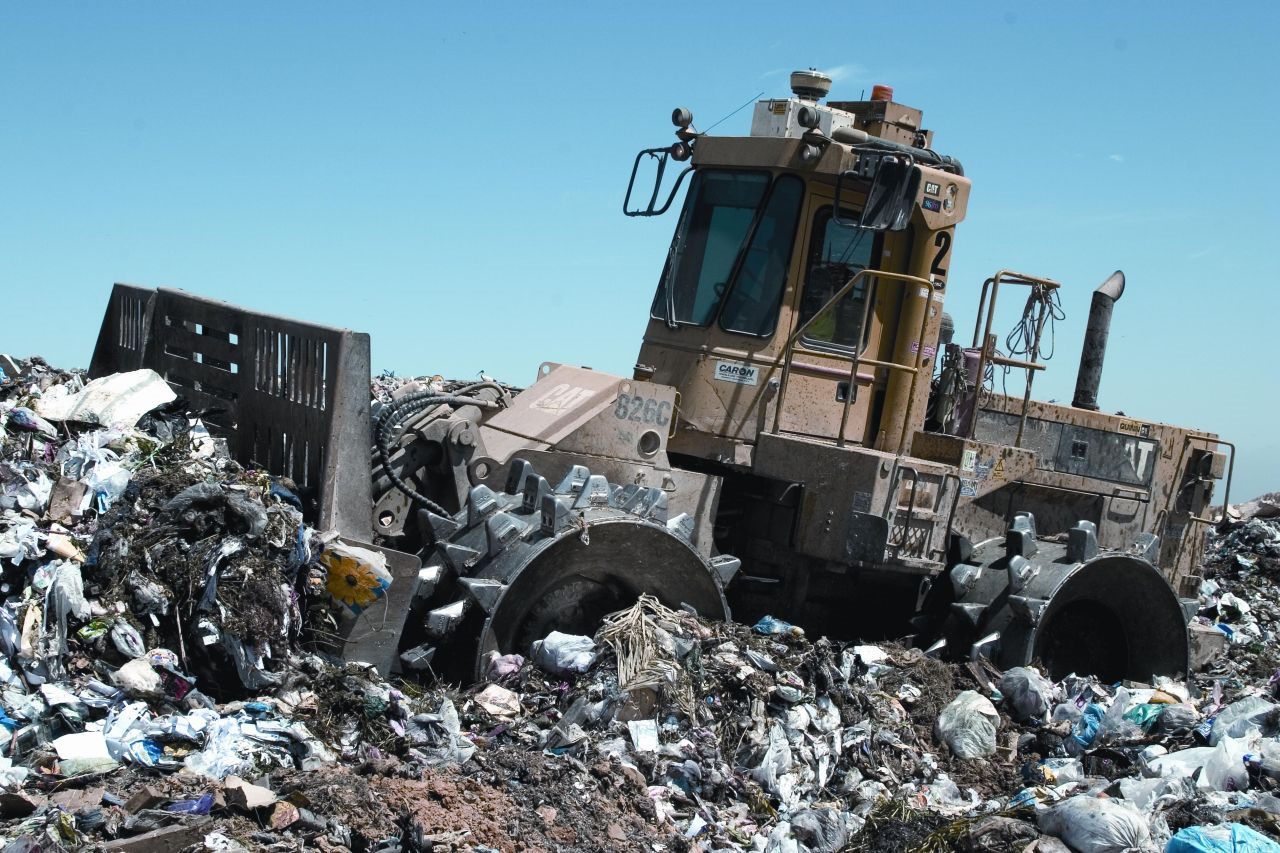 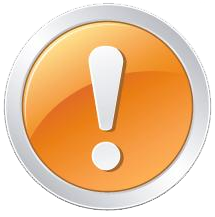 ОТХОДЫ И МУСОР
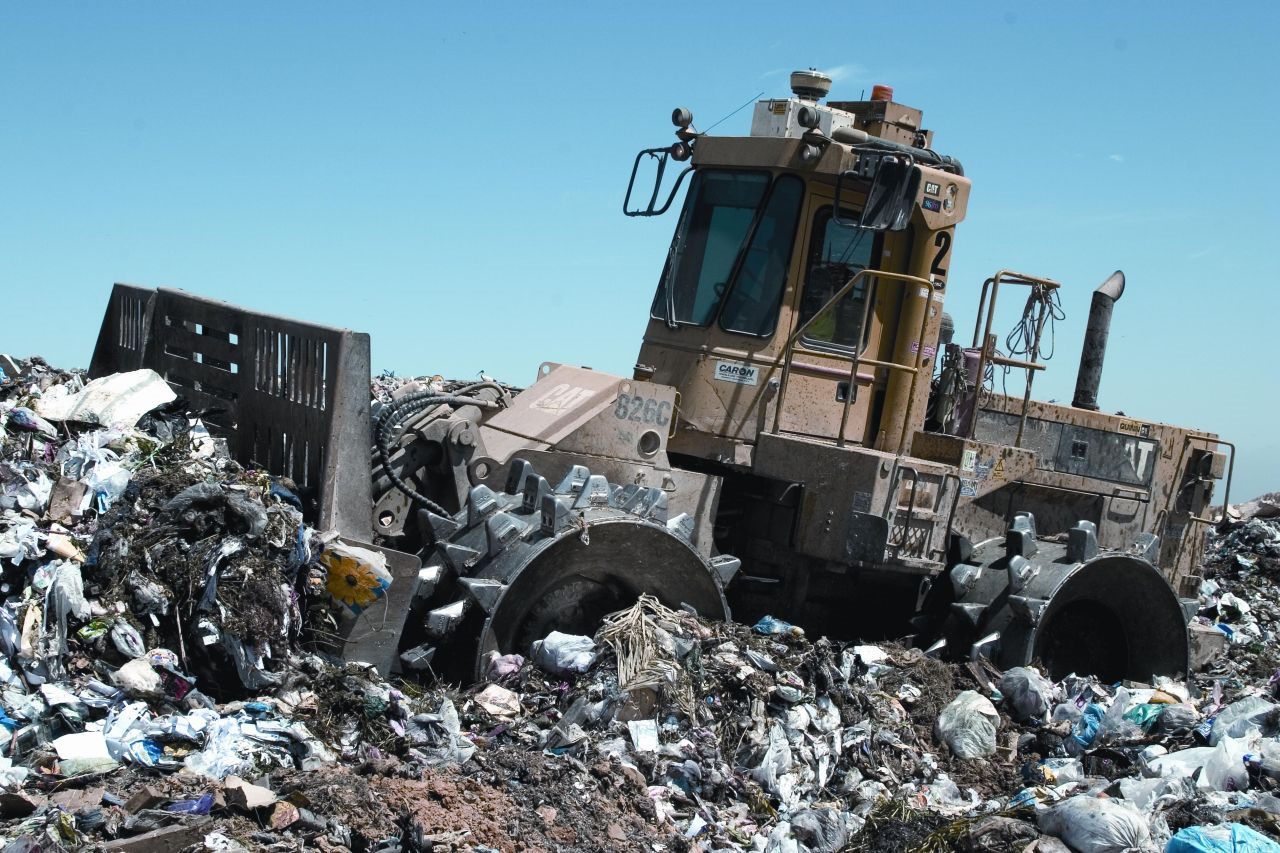 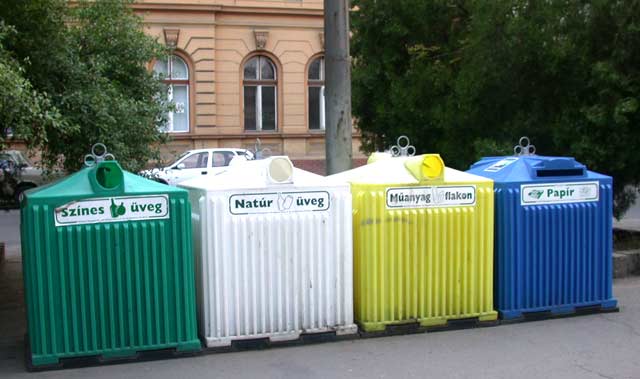 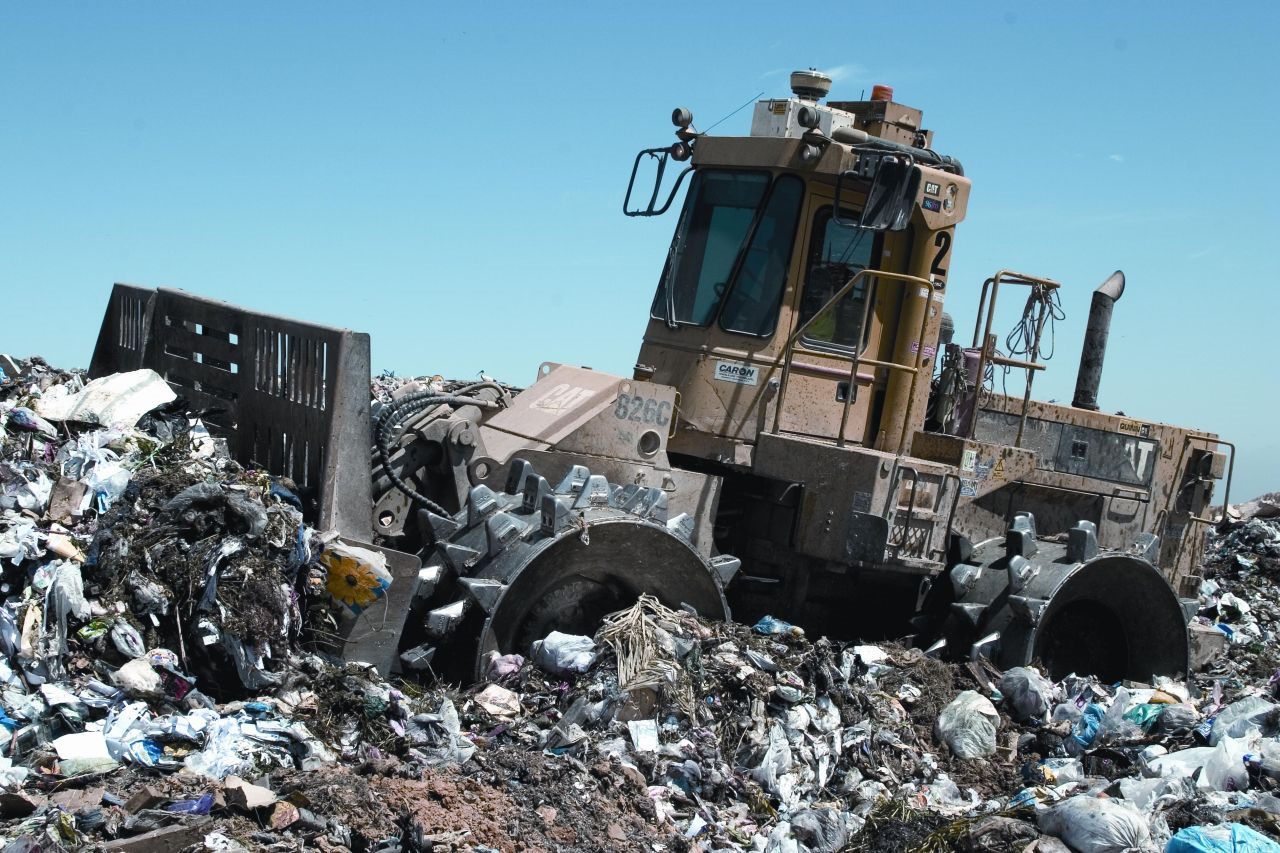 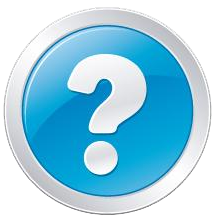 Что каждый из нас может сделать, чтобы мусор 
не заполонил всю планету?
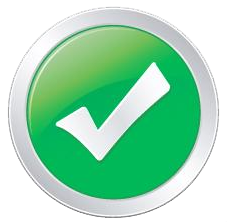 храните продукты 
в бумажных пакетах.
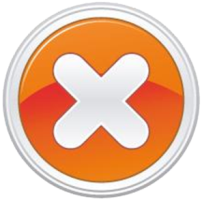 не покупайте продукты в пластиковых упаковках;
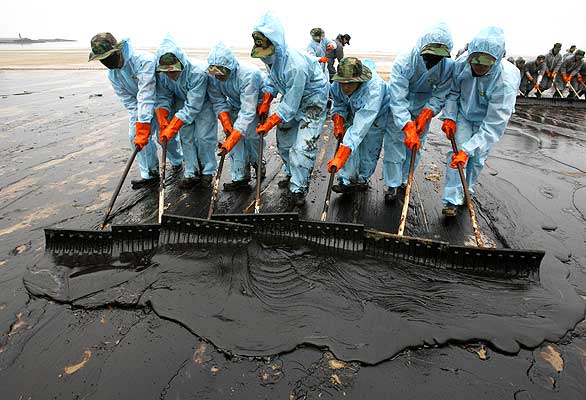 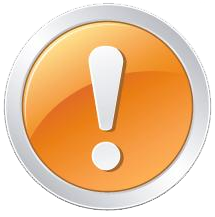 РАЗЛИВ 
НЕФТИ
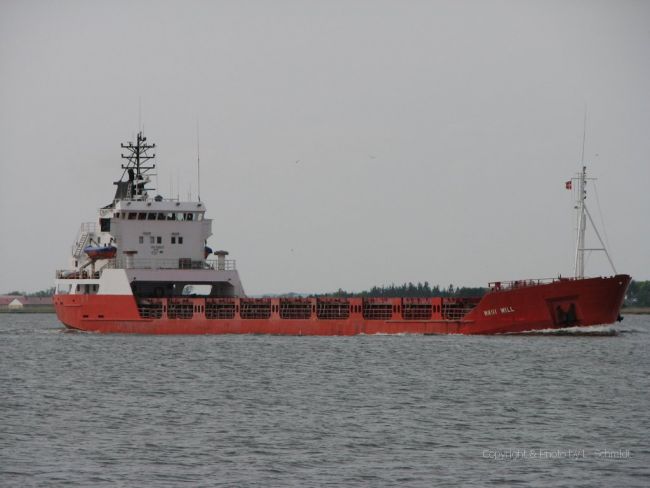 1 танкер =
НЕФТЬ
НЕФТЬ
НЕФТЬ
= 10 тысяч
  цистерн
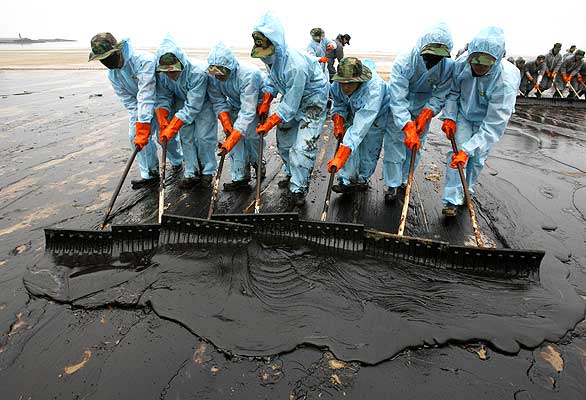 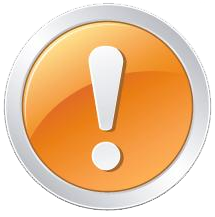 РАЗЛИВ НЕФТИ
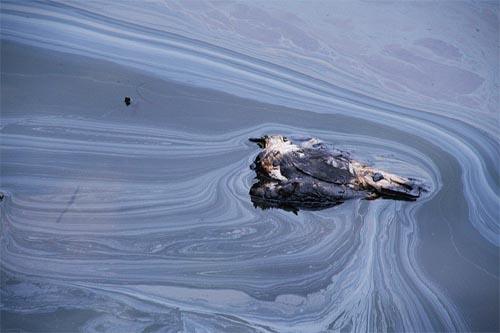 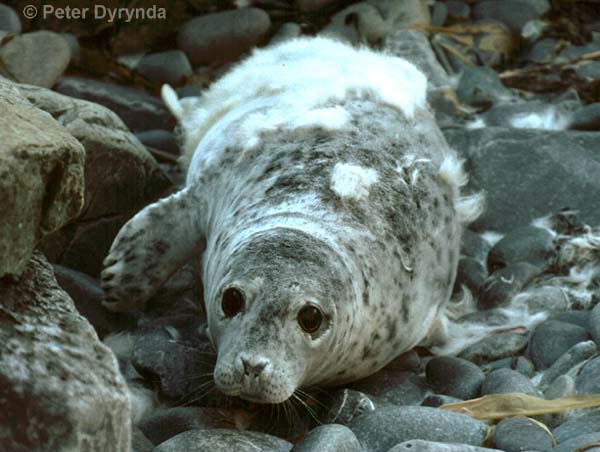 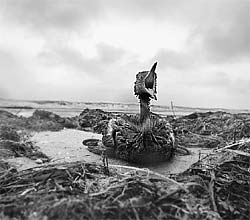 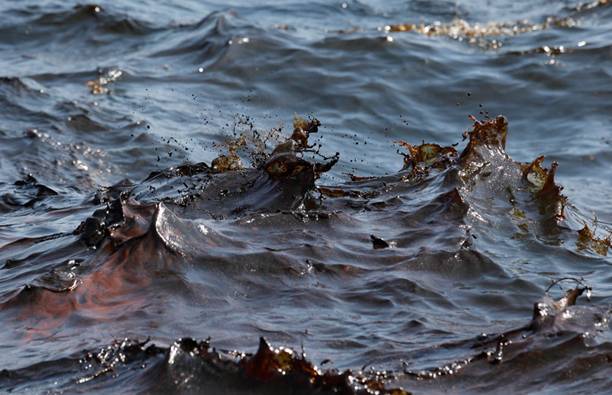 ЭКОЛОГИЧЕСКИЙ
ПРОГНОЗ
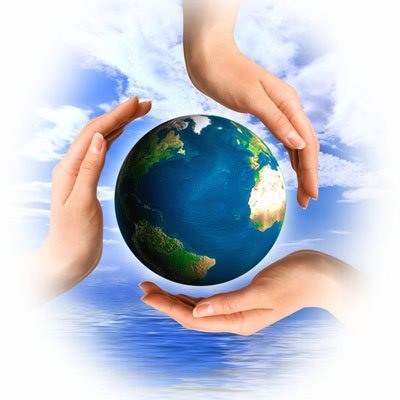 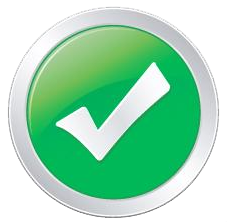 Экологический прогноз
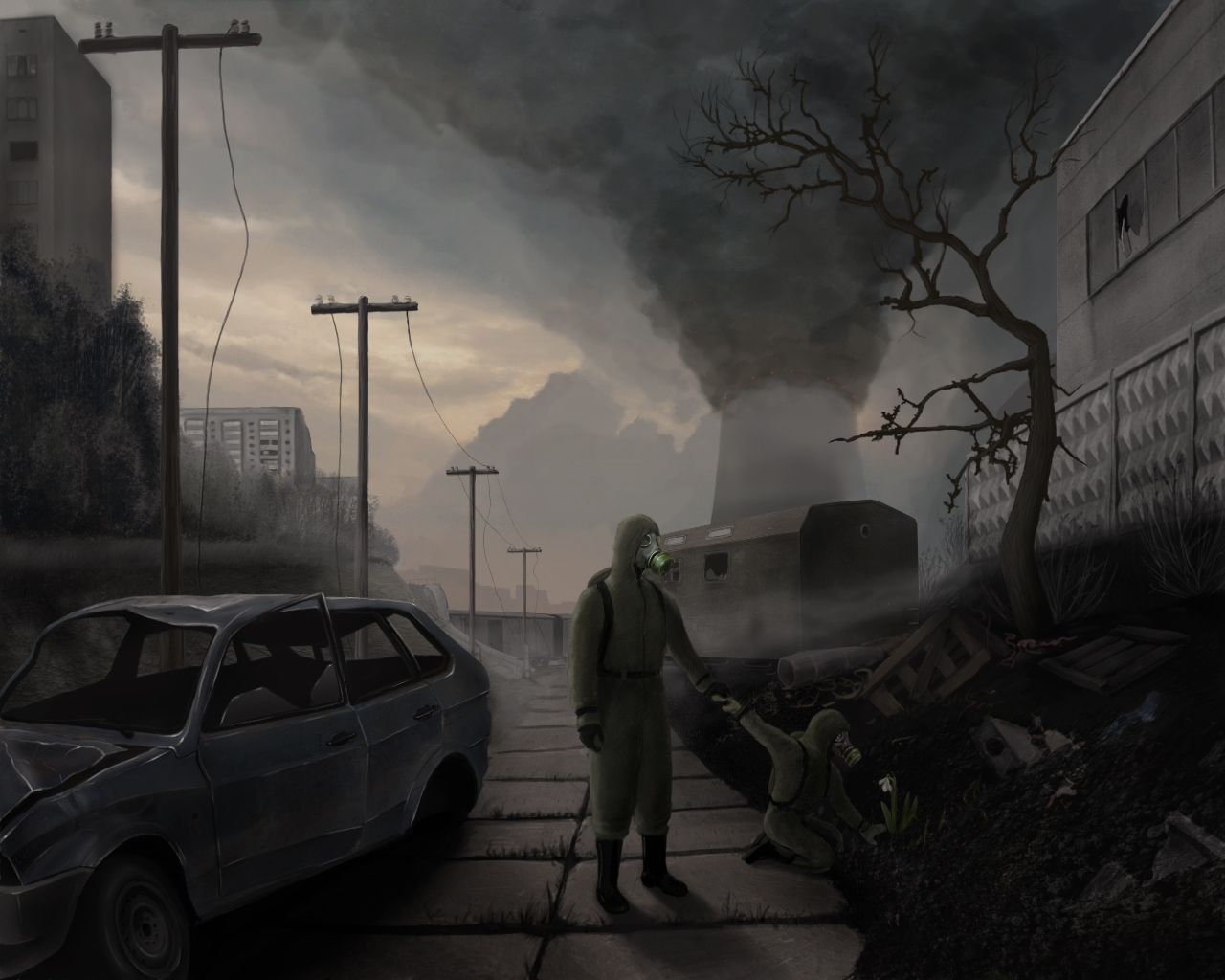 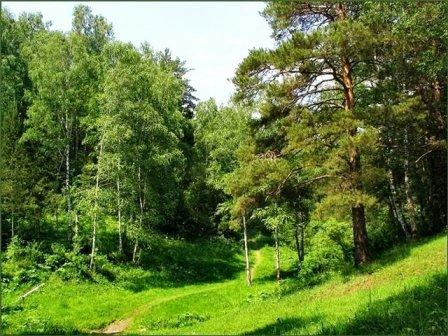 23 января 2012 г.
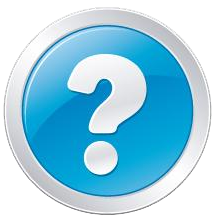 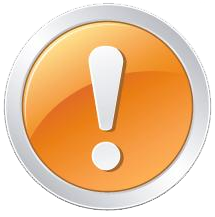 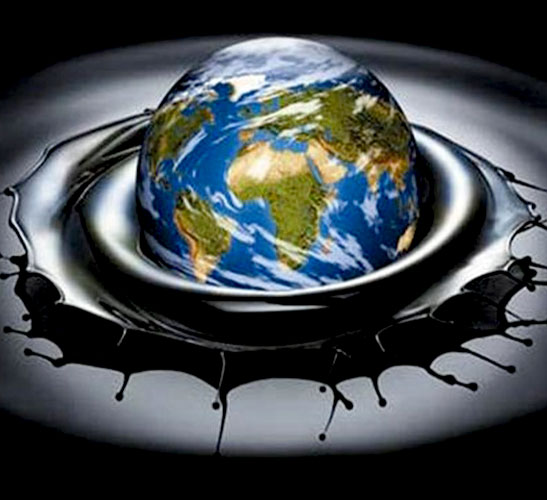 «Экологические катастрофы»
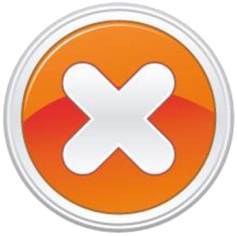 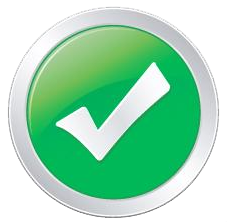 Учитель начальных классов
МБОУ ООШ п. свх. ПЕСКОВАТСКИЙ 
Бобровская Елена Николаевна